Внеурочная деятельность, как способ мотивации в изучении иностранного языка и развития личности учащихся.
Под внеурочной деятельностью в рамках реализации ФГОС понимается образовательная деятельность, осуществляемая в формах, отличных от классно-урочной, и направленная на достижение планируемых результатов освоения основной образовательной программы начального общего образования.
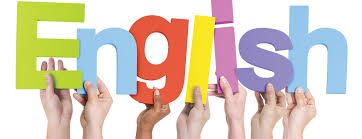 Одним из способов создания мотивации является включение ученика в процесс внеурочной работы. Внеурочная работа по иностранному языку органично входит в учебно-воспитательный процесс, который на современном этапе школьного образования имеет свои особенности.
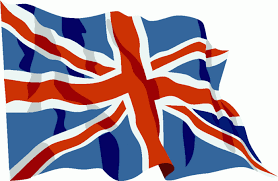 Внеурочная деятельность по иностранному языку решает такие задачи:
усовершенствование знаний, привычек и умений, приобретенных на уроках;
расширение мировоззрения учеников;
развитие их творческих способностей, самостоятельности, эстетичных вкусов;
воспитание любви и уважения к людям своего родного края и страны, язык которой изучается.
Принципы организации  внеурочной деятельности по иностранному языку
Принцип добровольности состоит в том, что ученики включаются в внеклассную работу по собственному желанию.
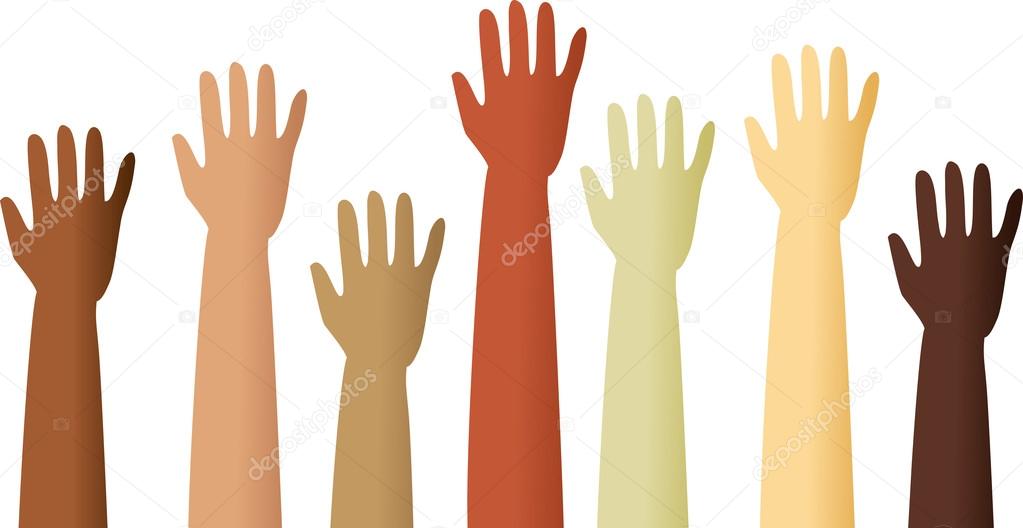 Принцип массовости.
Принцип учета и развития индивидуальных особенностей и интересов.
Принцип связи внеклассной работы с уроками
Прежде всего состоит в том, чтобы обеспечить единство практических, развивающих и воспитательных целей внеклассных занятий и уроков
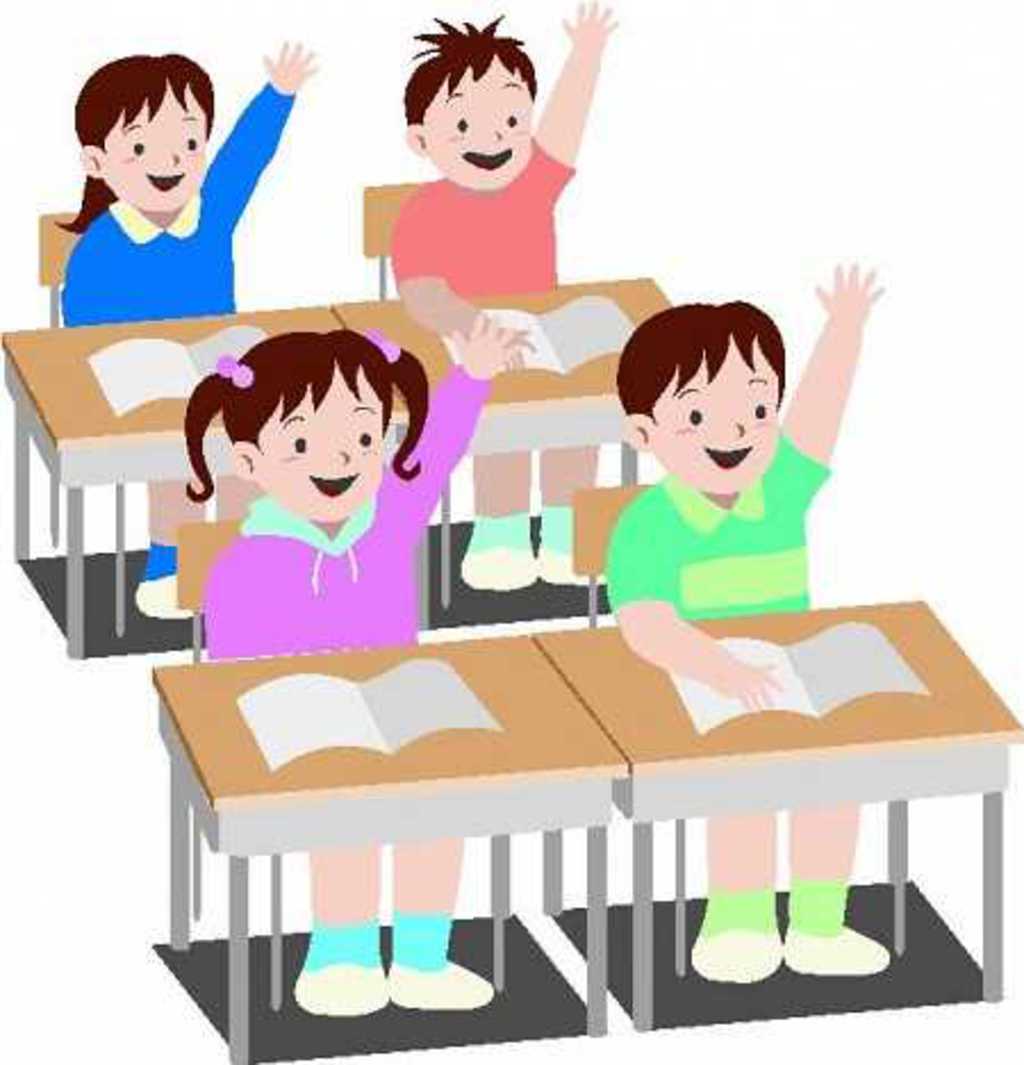 Принцип увлеченности
Принцип развития инициативы и самодеятельности.
Внеурочная деятельность по иностранному языку может быть организована по разным направлениям
Научно-познавательная 
Художественно-эстетическое направление 
Ученическая конференция
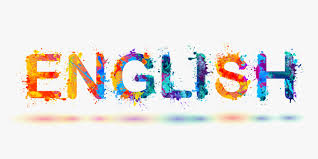 Задача ученической конференции - привлечь внимание как можно большего числа учащихся к изучаемой учебной проблеме, теме. Поэтому тема должна быть интересной, доступной для большинства учащихся
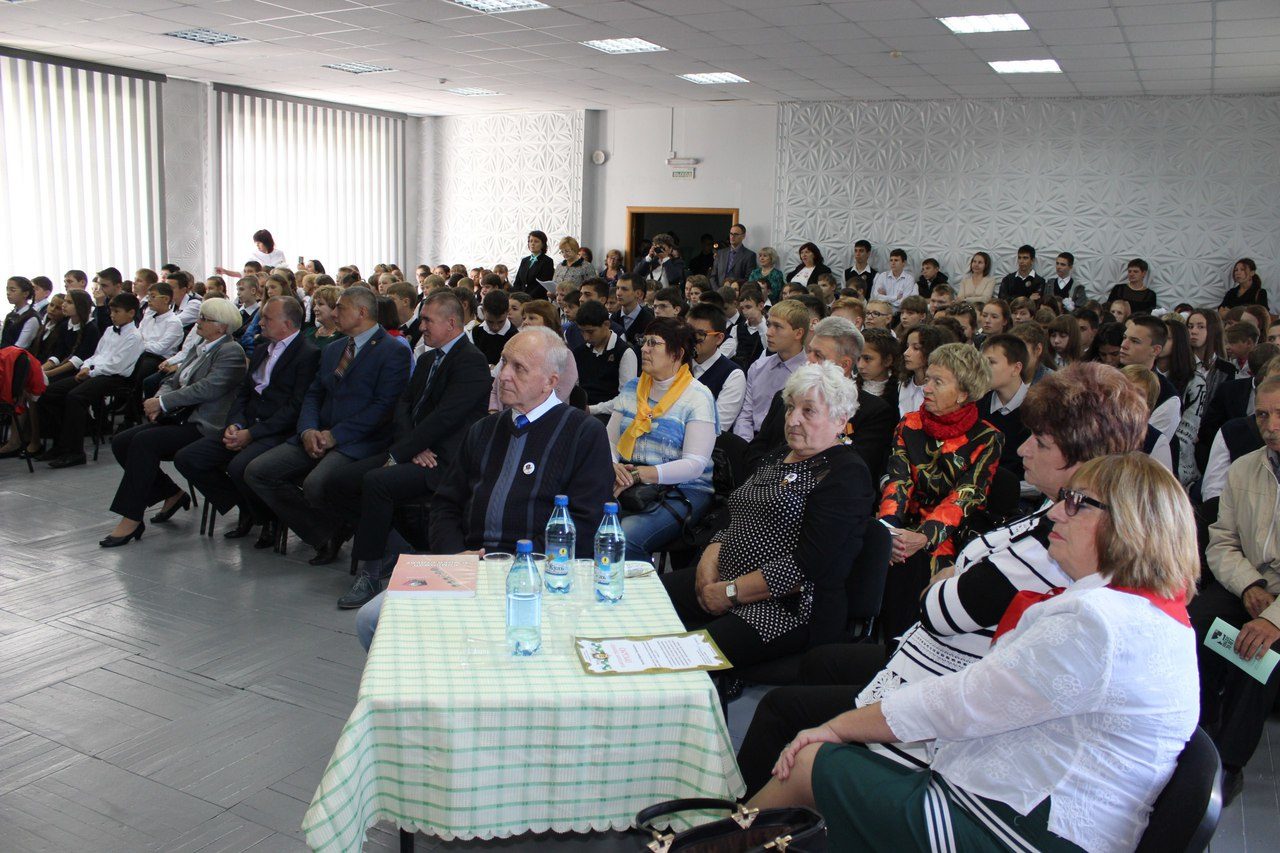 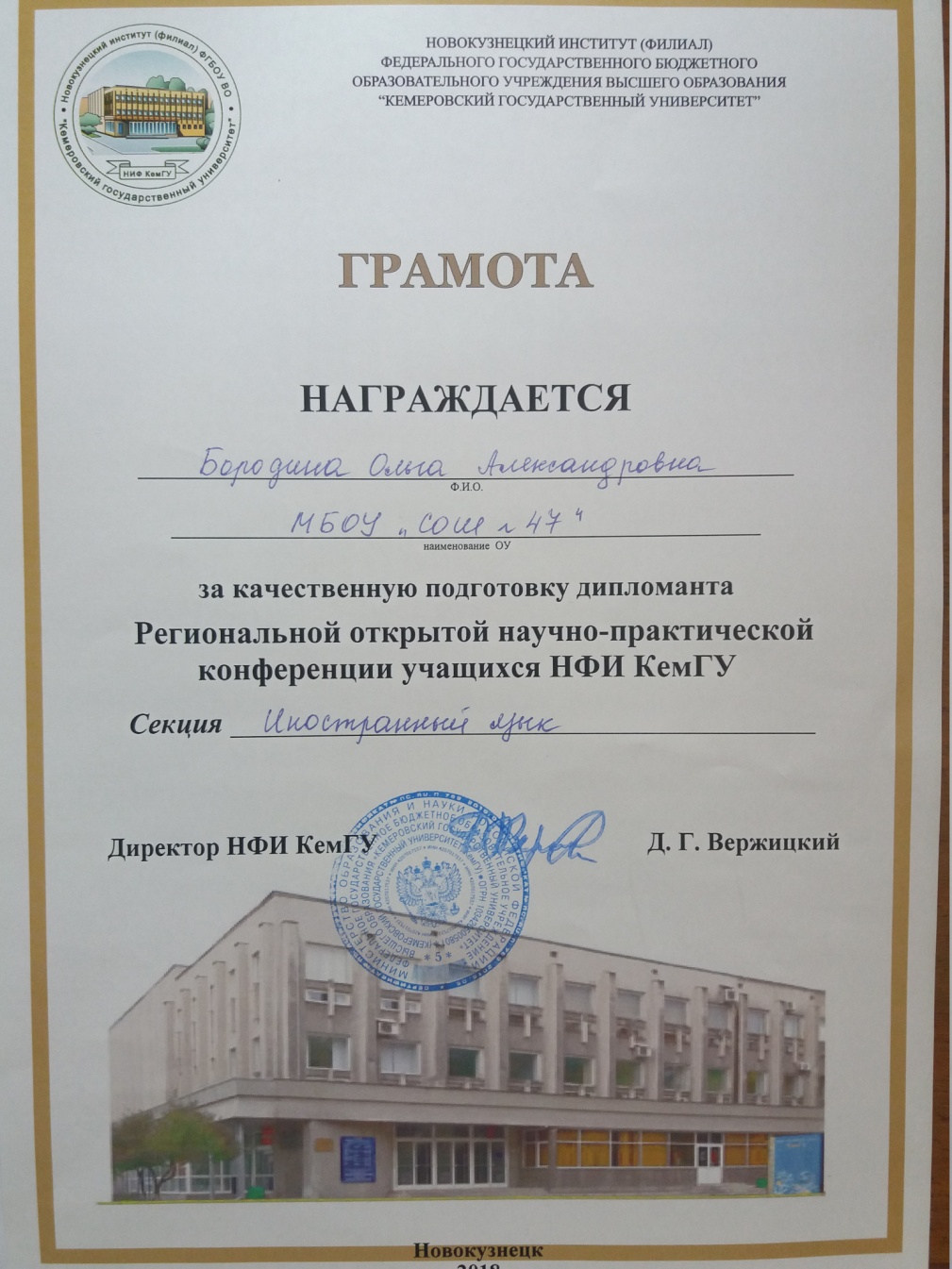 Создание комфортной образовательной среды очень важно для повышения мотивации к изучению английского языка. Для познавательной мотивации к изучению иностранного языка необходимо использование активных методов обучения и сочетание различных видов деятельности.
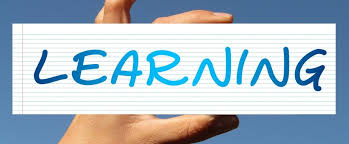 Спасибо за внимание!